Welcome Parents
Skyward Parent Access Workshop
Today’s Agenda
Today’s Meet
Accessing and Logging into Skyward Family Access
Dashboard
Gradebook
Schedule
Skylert
Resources
Worktime 
Survey/Feedback
Today’s Meet
Please feel free to collaborate using Today’s Meet at the following link.
https://todaysmeet.com/Skyward_Parent_Access
Questions/Concerns/Frustrations?
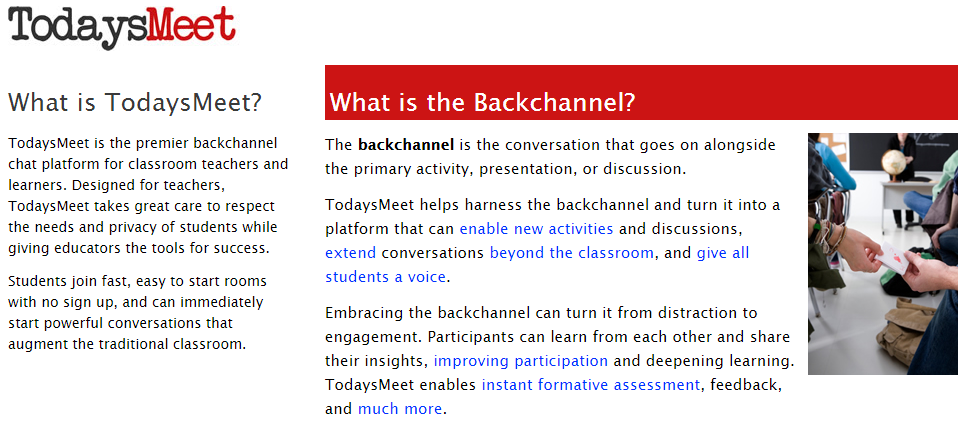 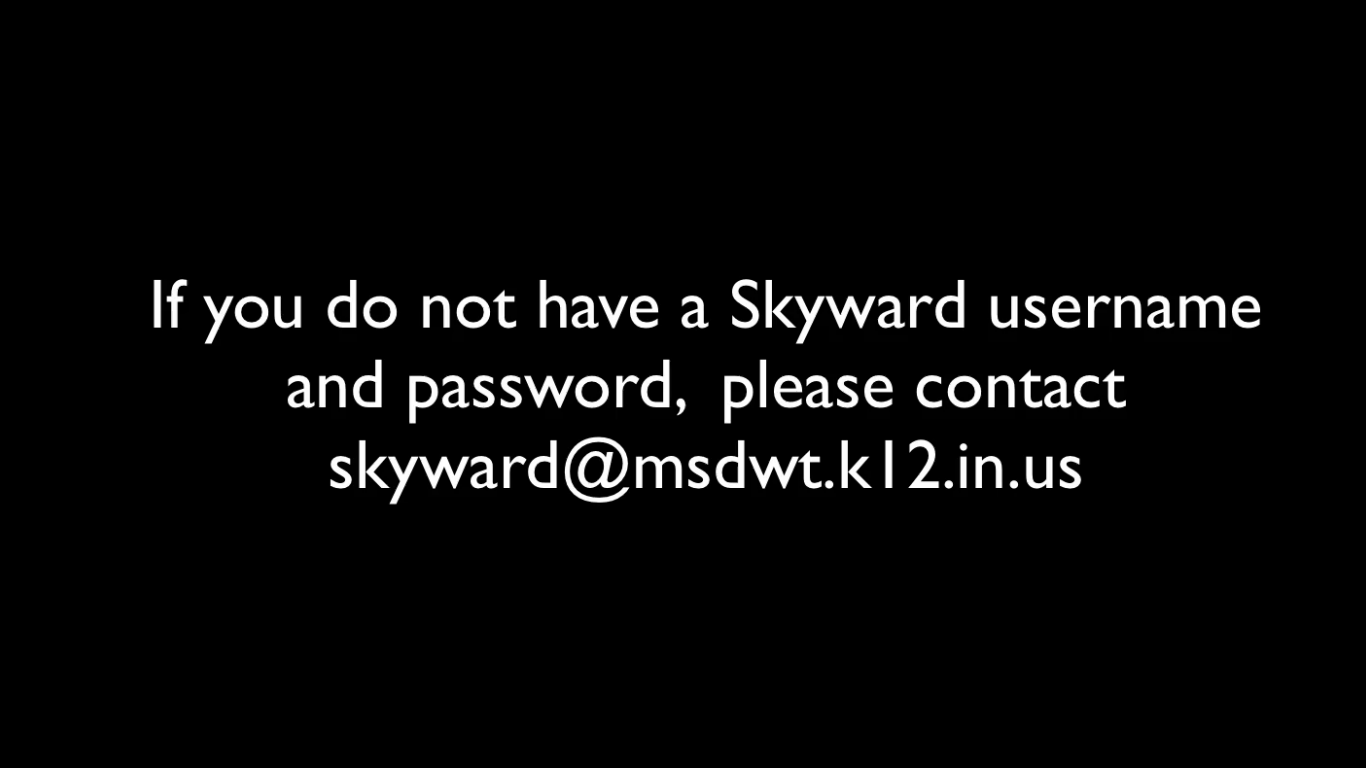 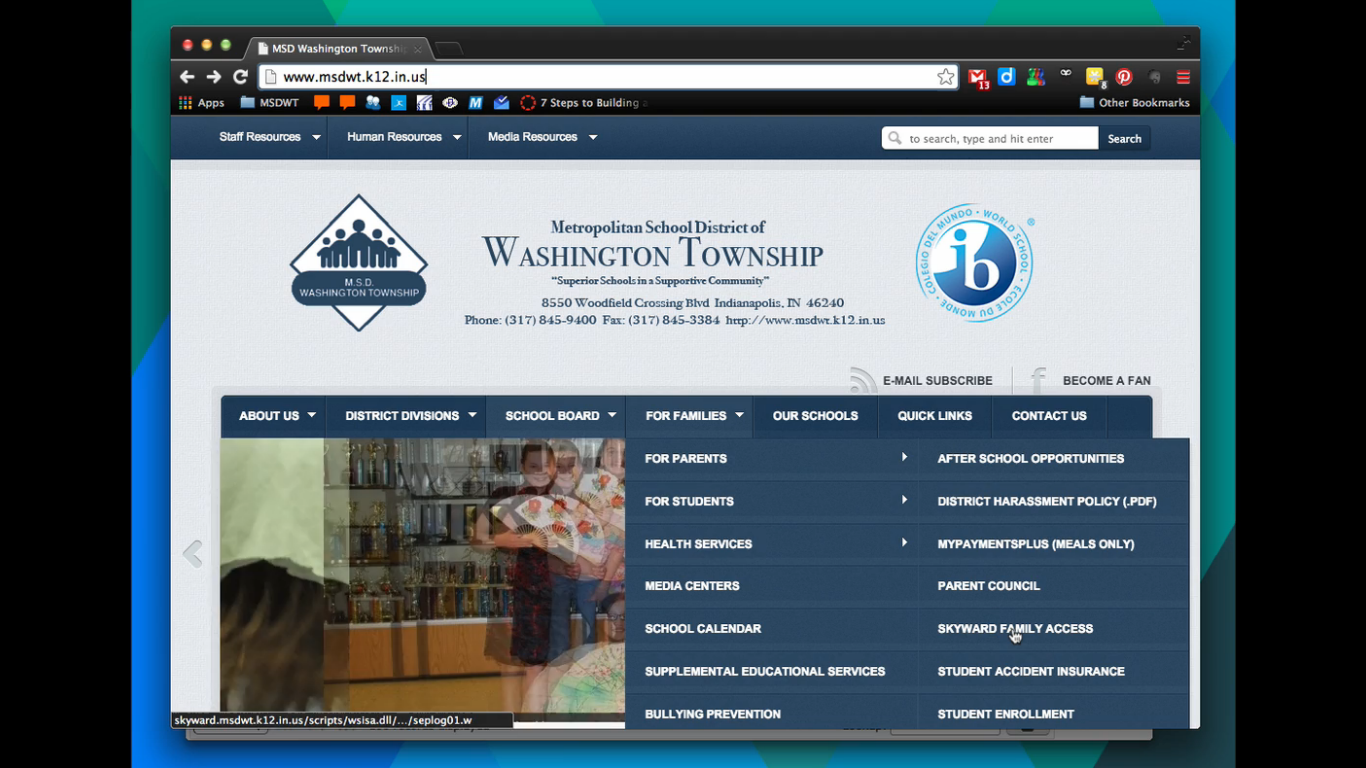 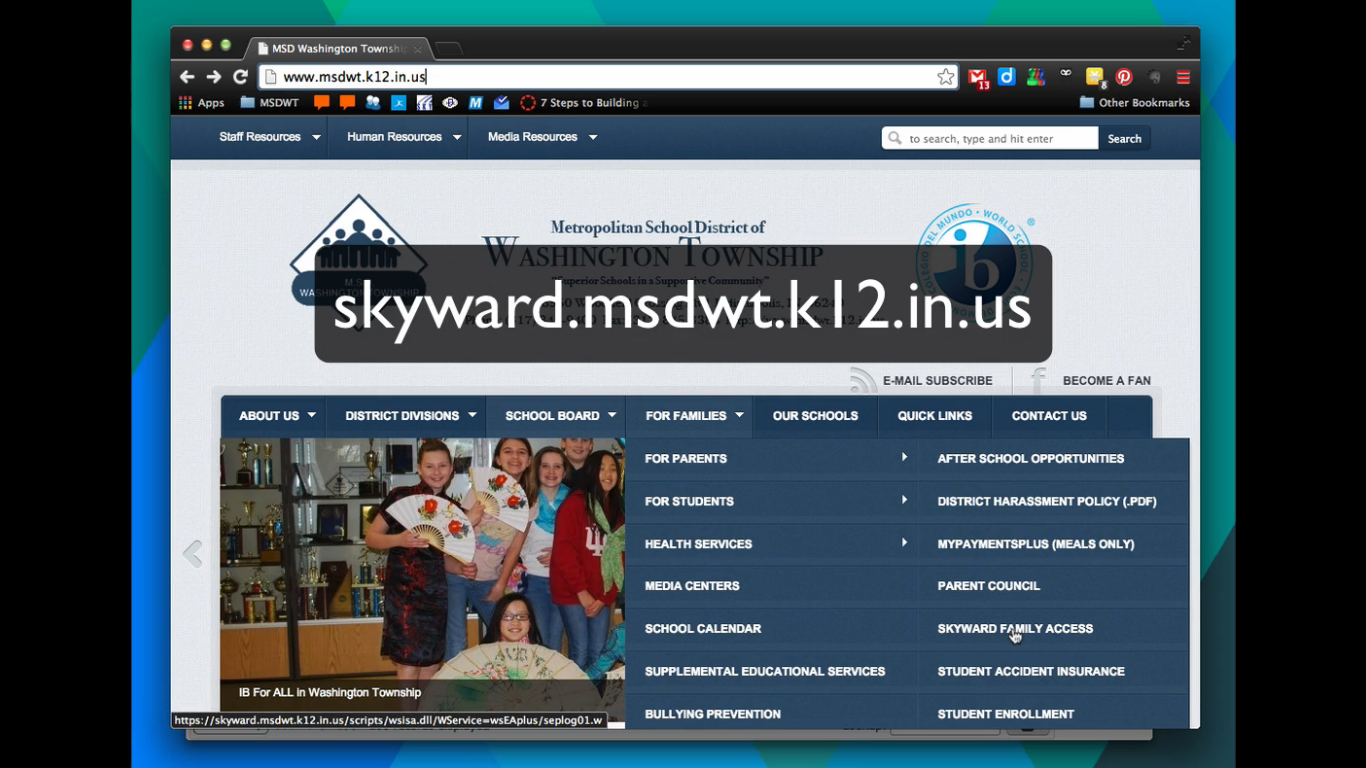 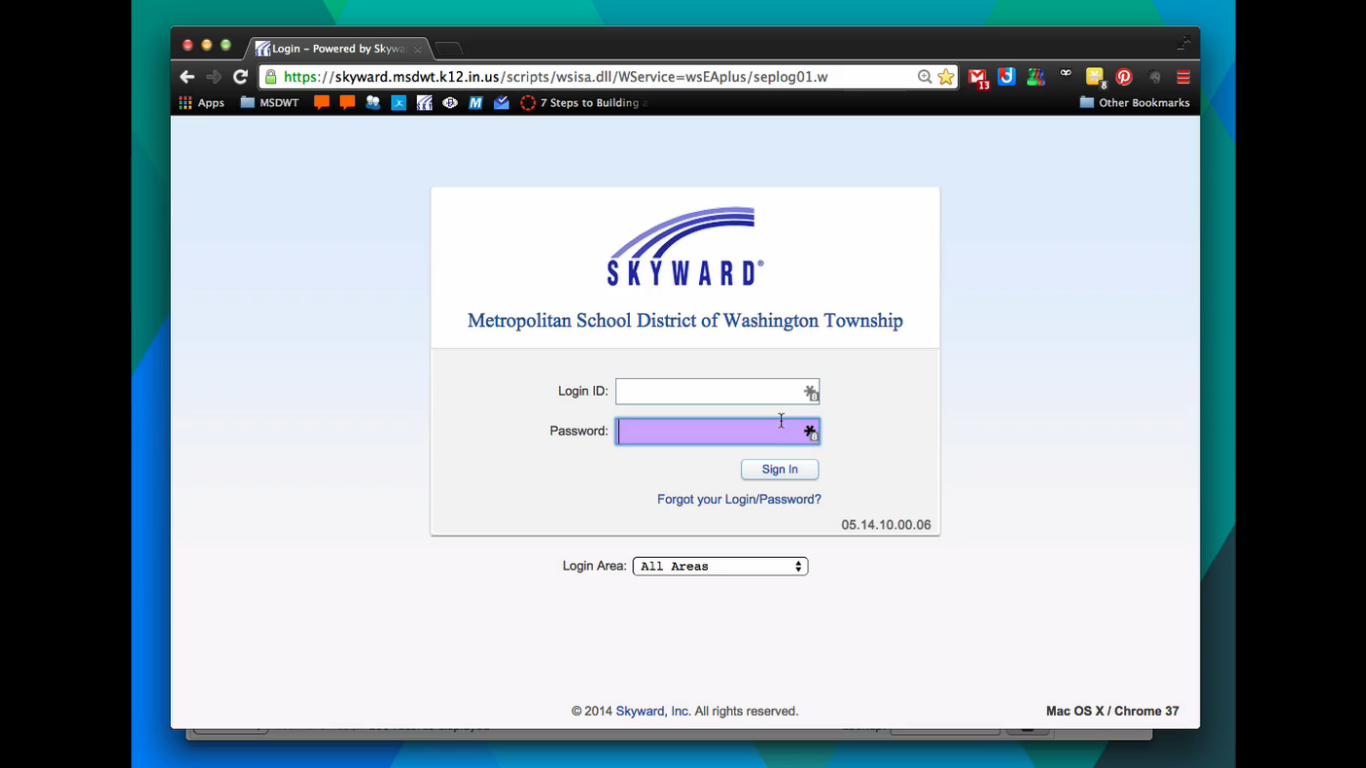 Skyward Parent Access
Understanding the dashboard
Skyward Parent Access Current Options
Home (Dashboard Main Screen)
Gradebook (Access Student Grades)
Student Info (Student and Parent Contact Info, Bus, Homeroom, Advisor, etc.)
Schedule (Students daily schedule)
Fee Management (History, Balance, Payment Options)
Academic History (Grades throughout year)
Portfolio (Report Cards)
Skylert (School and District Alerts)
Login History (Log in timeline)
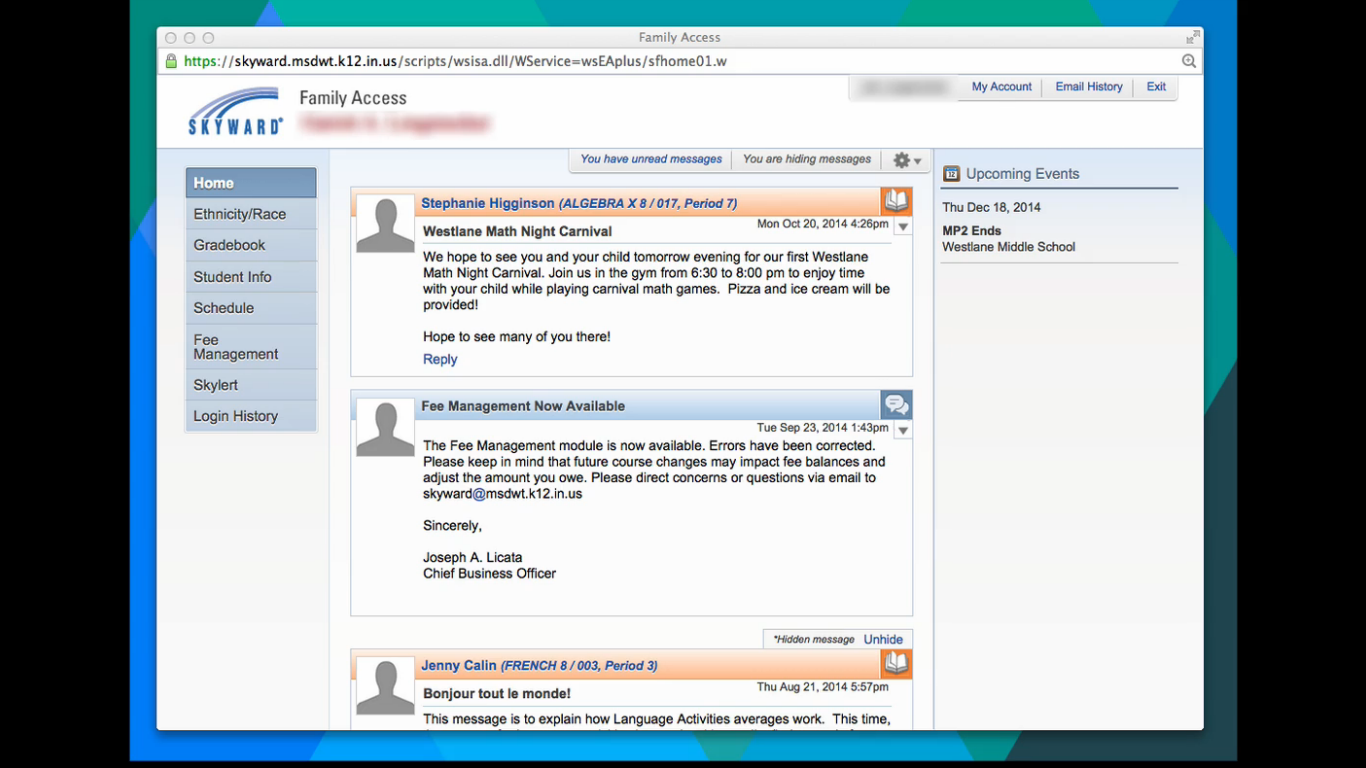 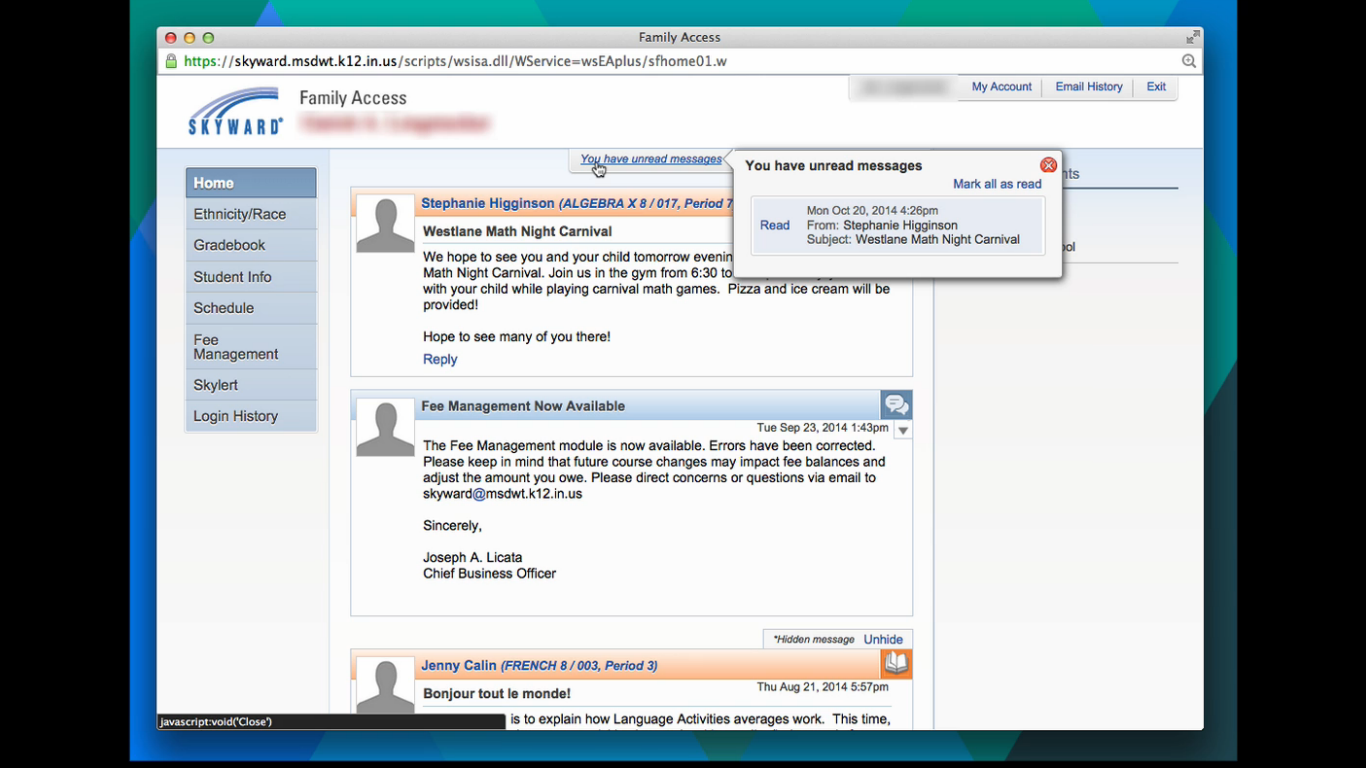 Skyward Parent Access
Understanding the gradebook
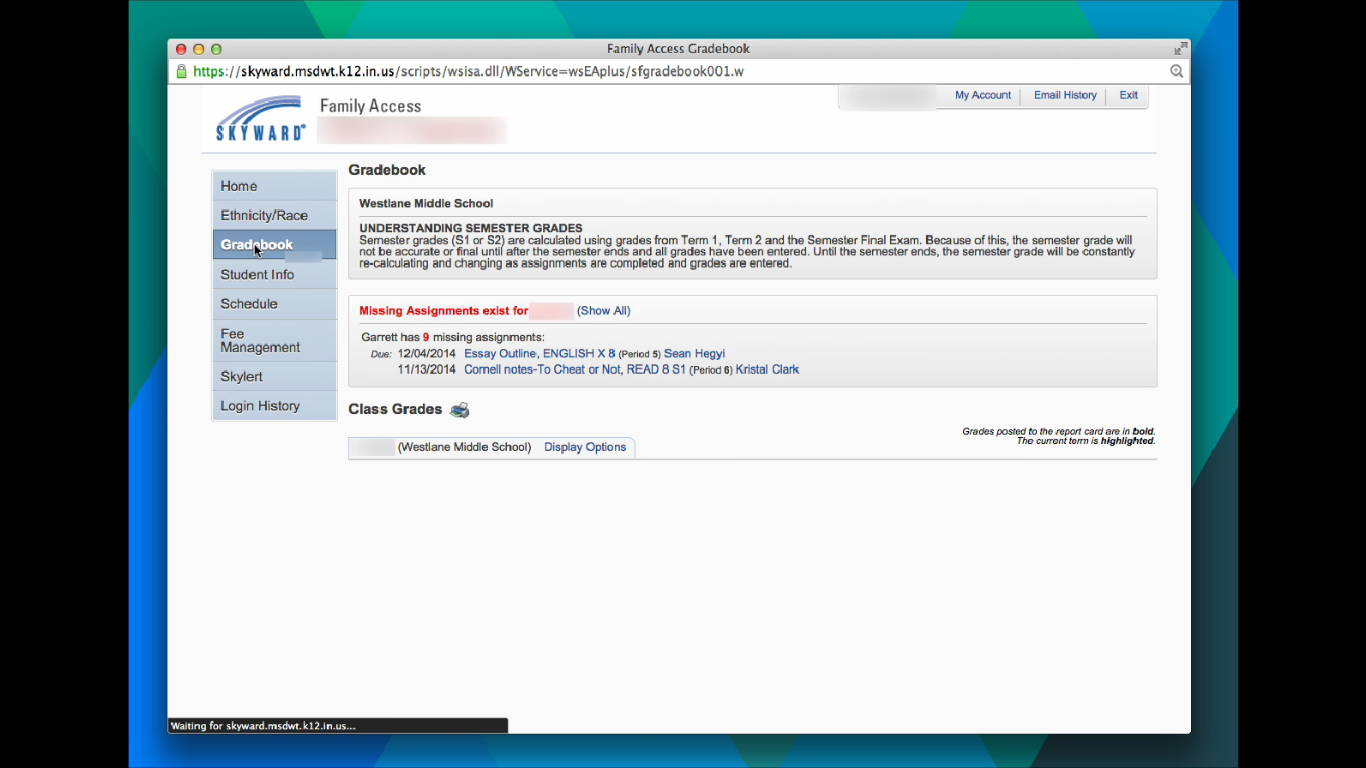 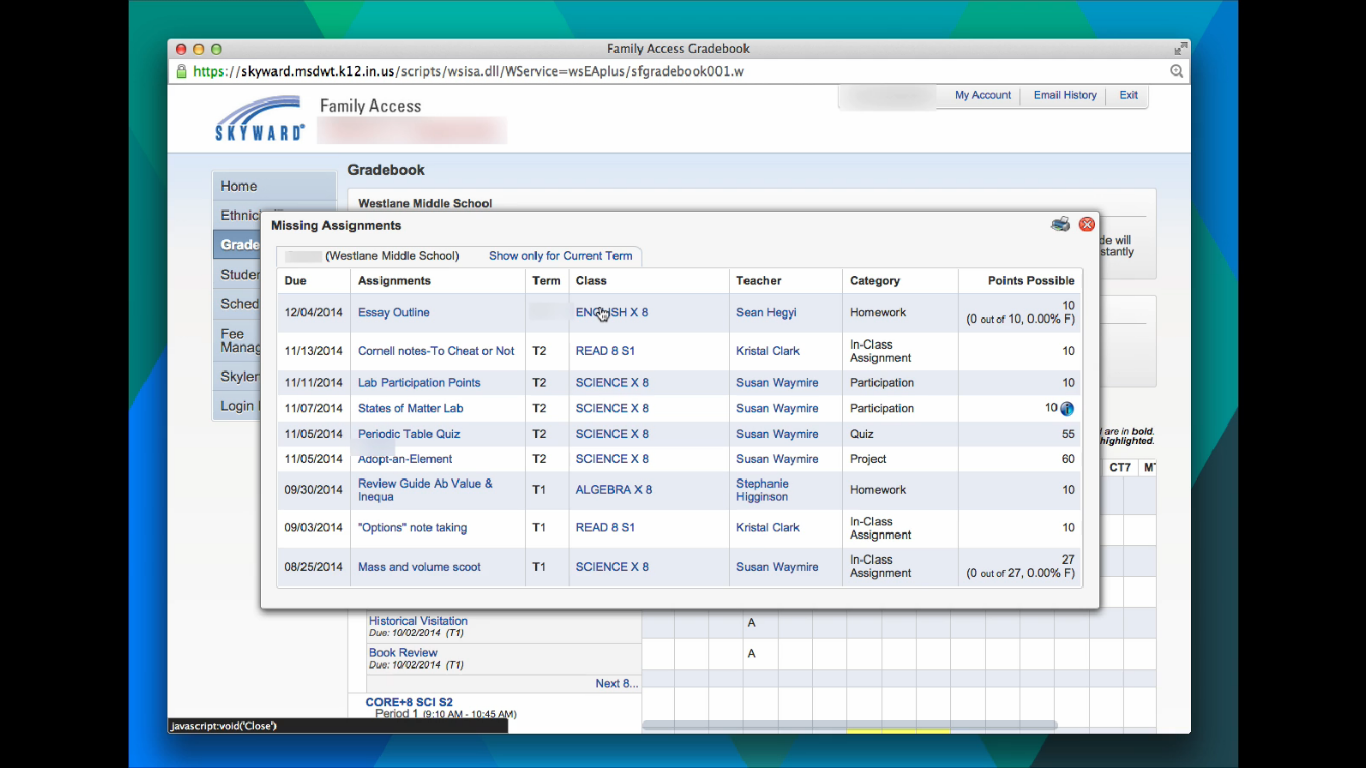 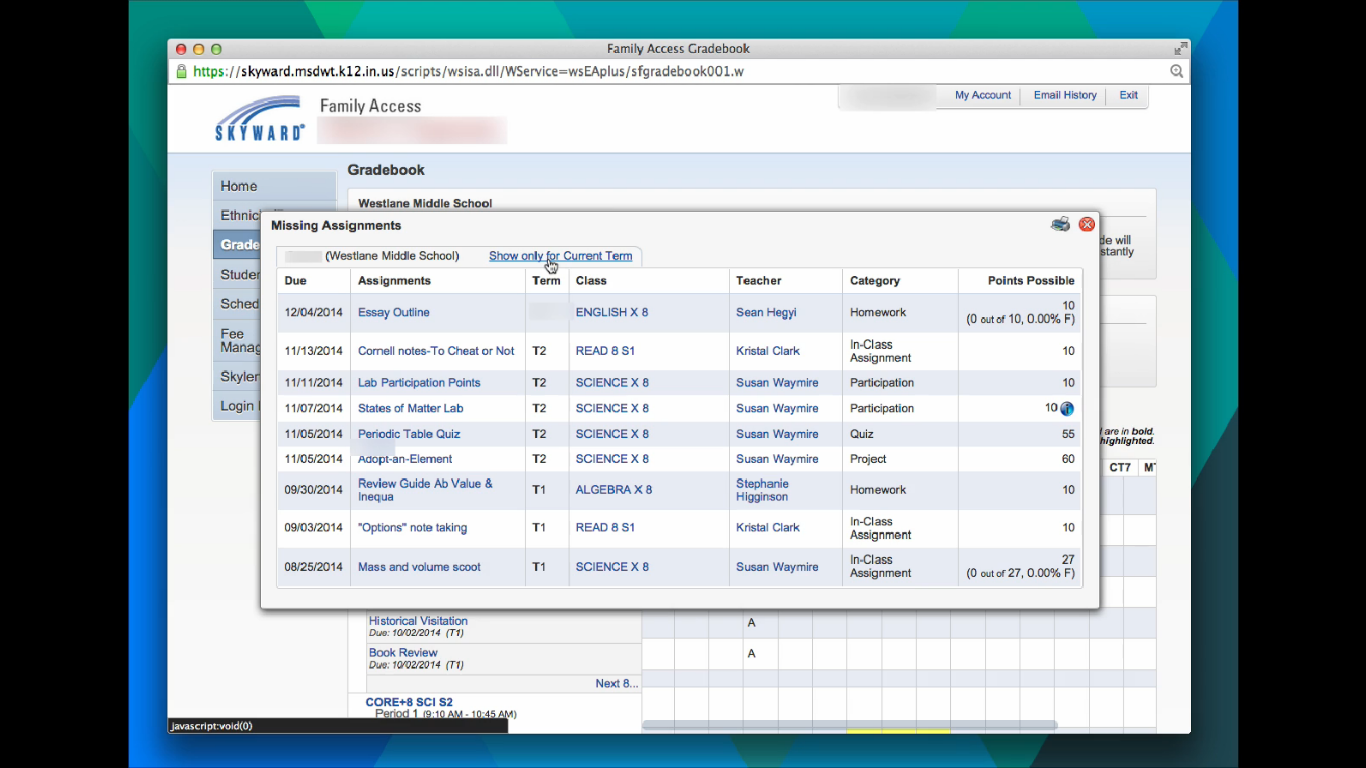 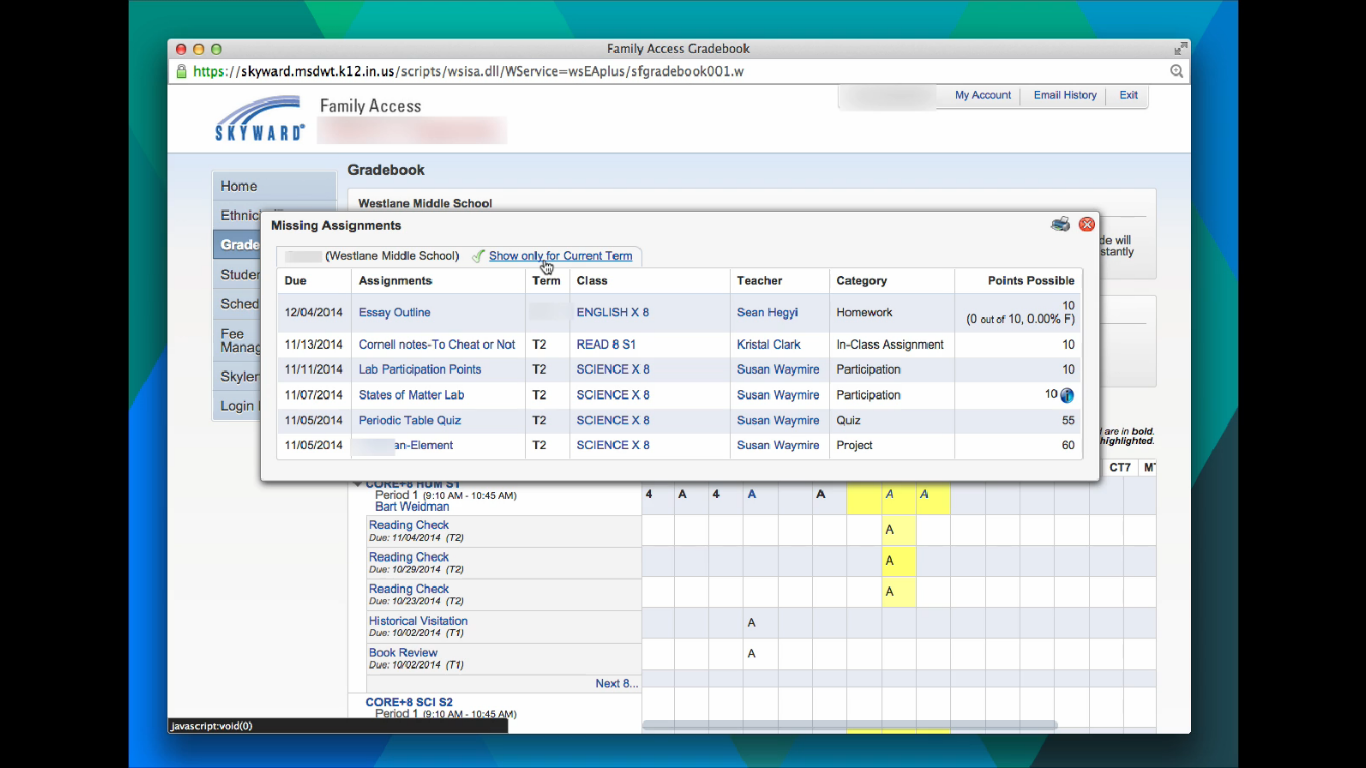 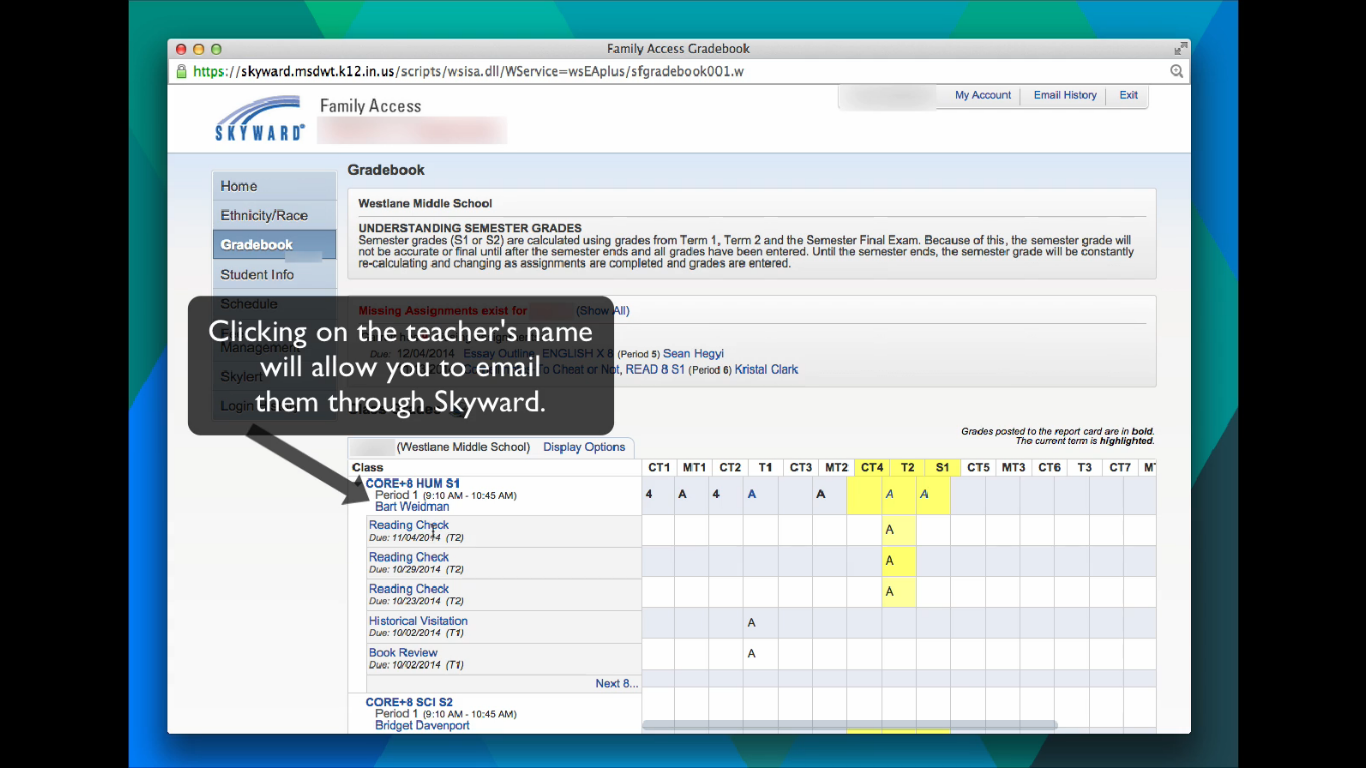 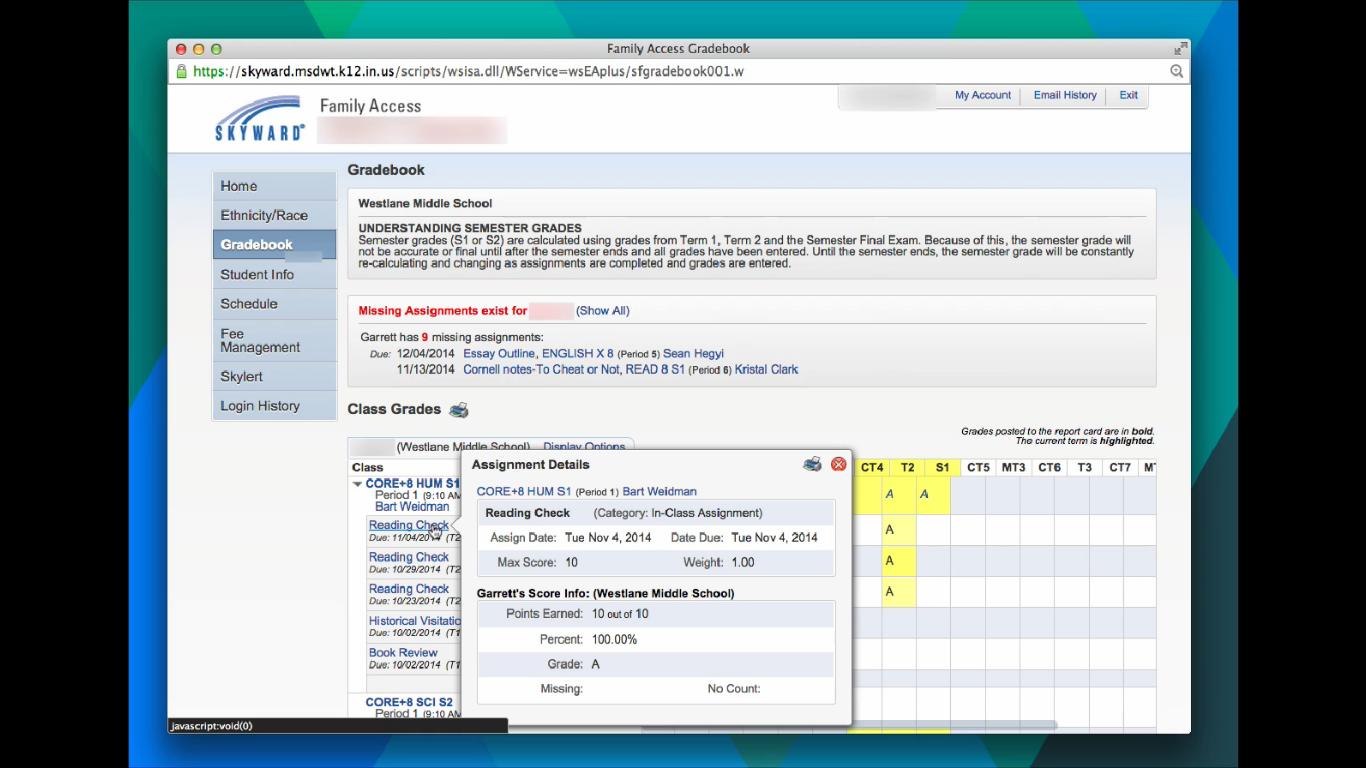 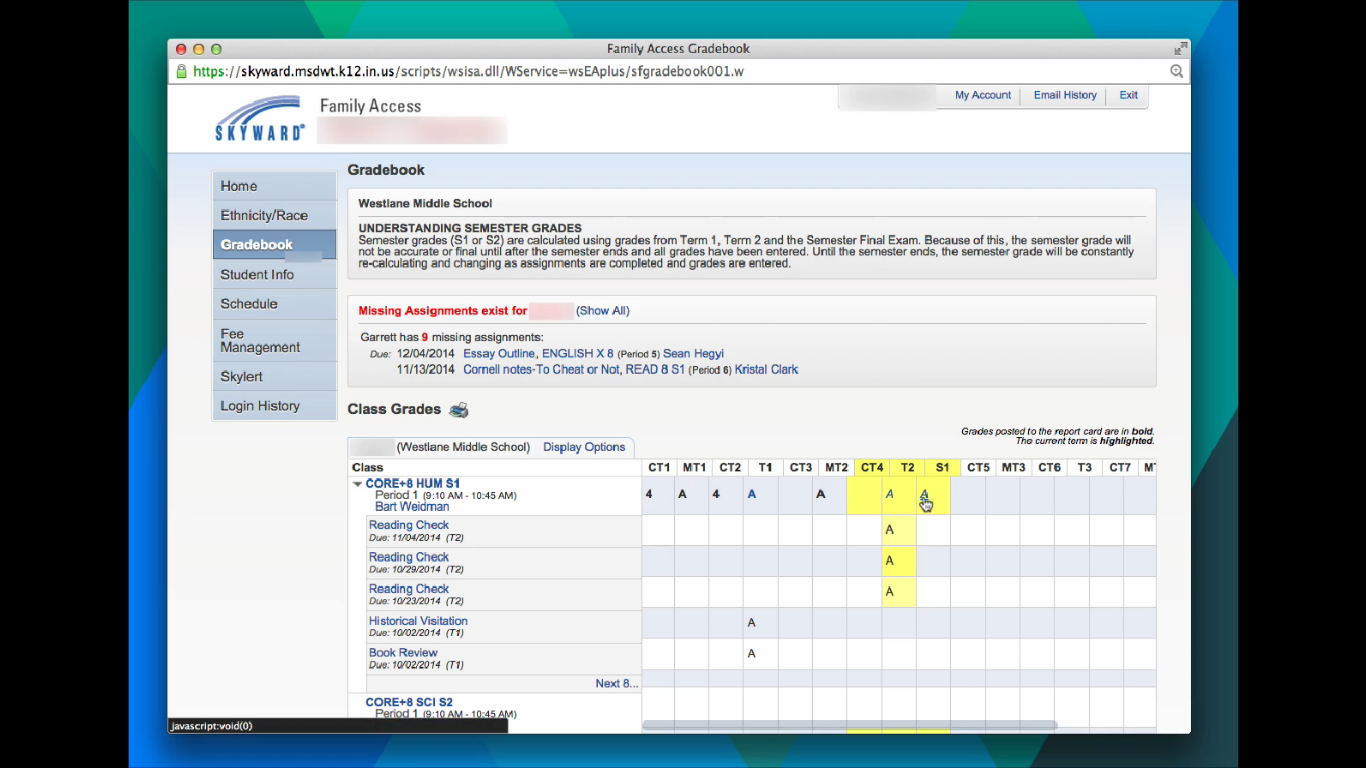 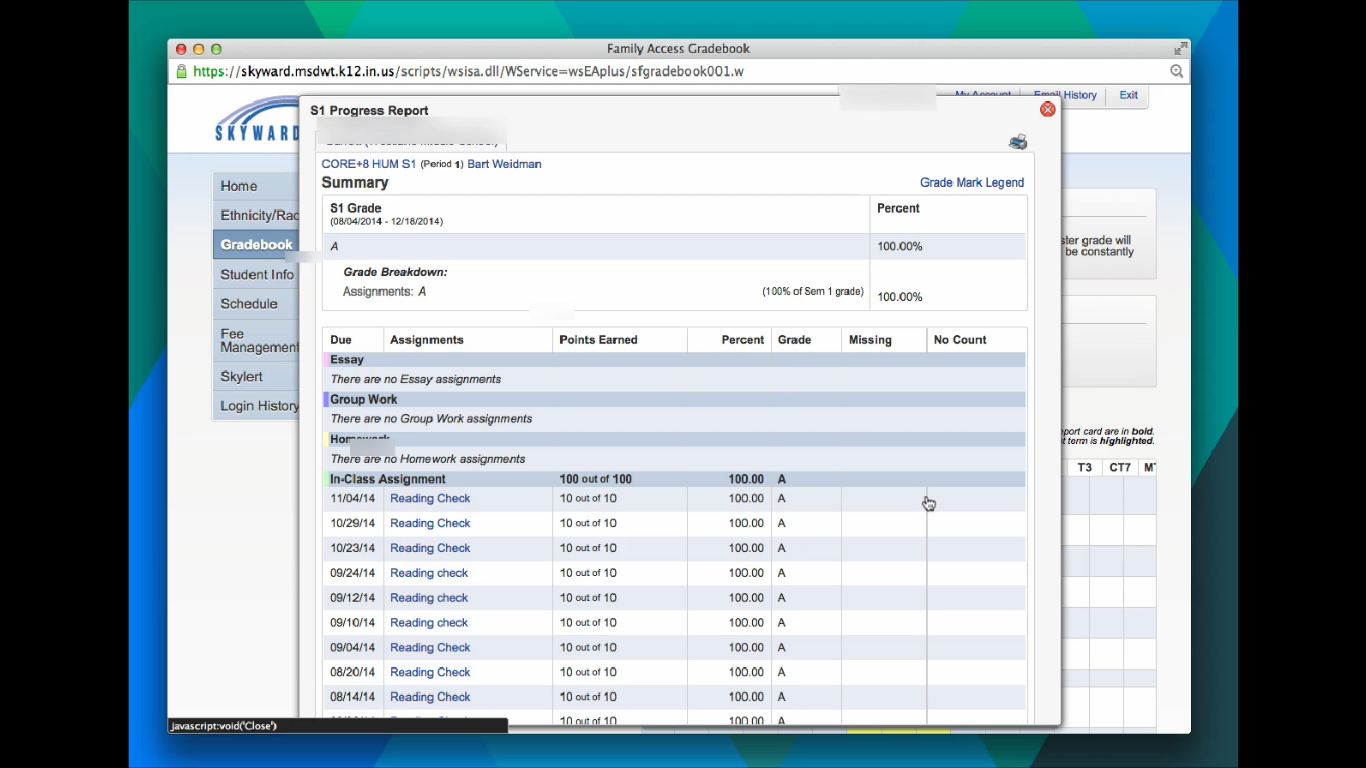 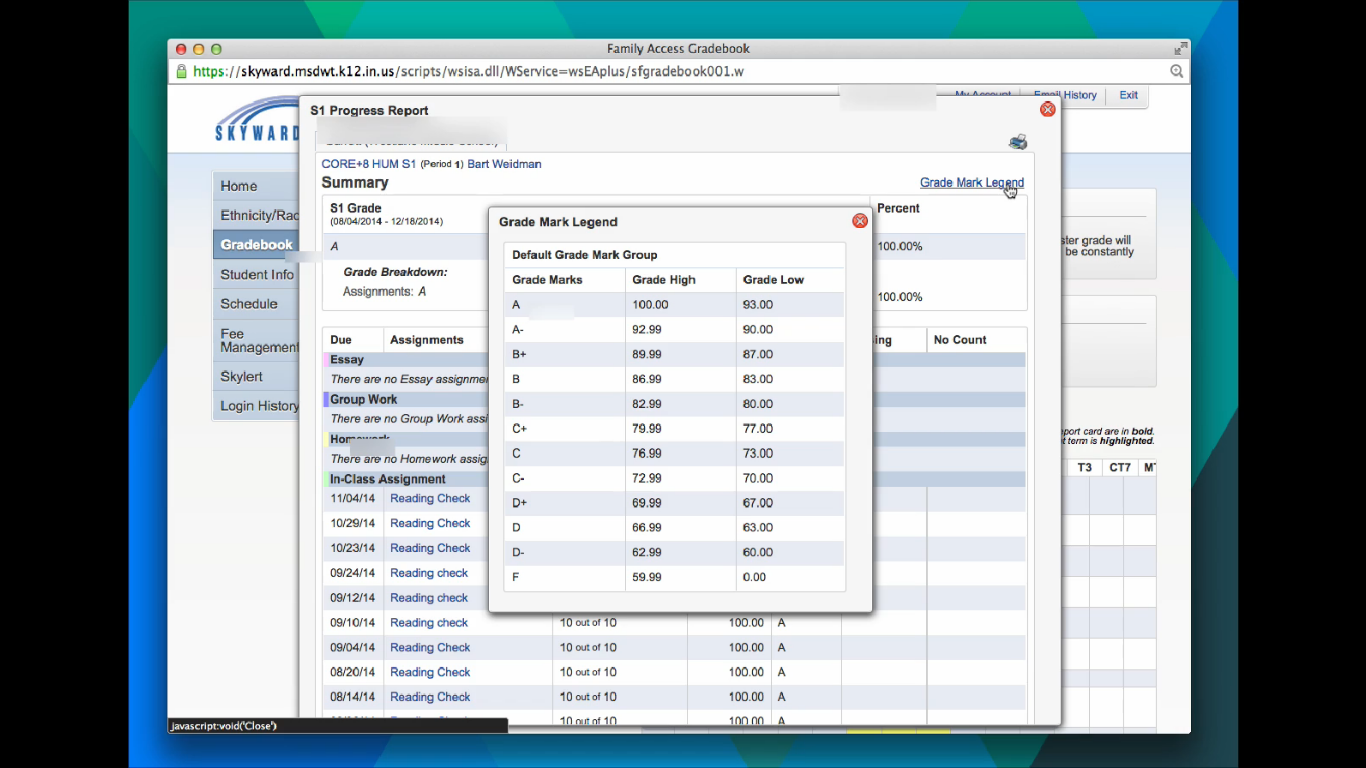 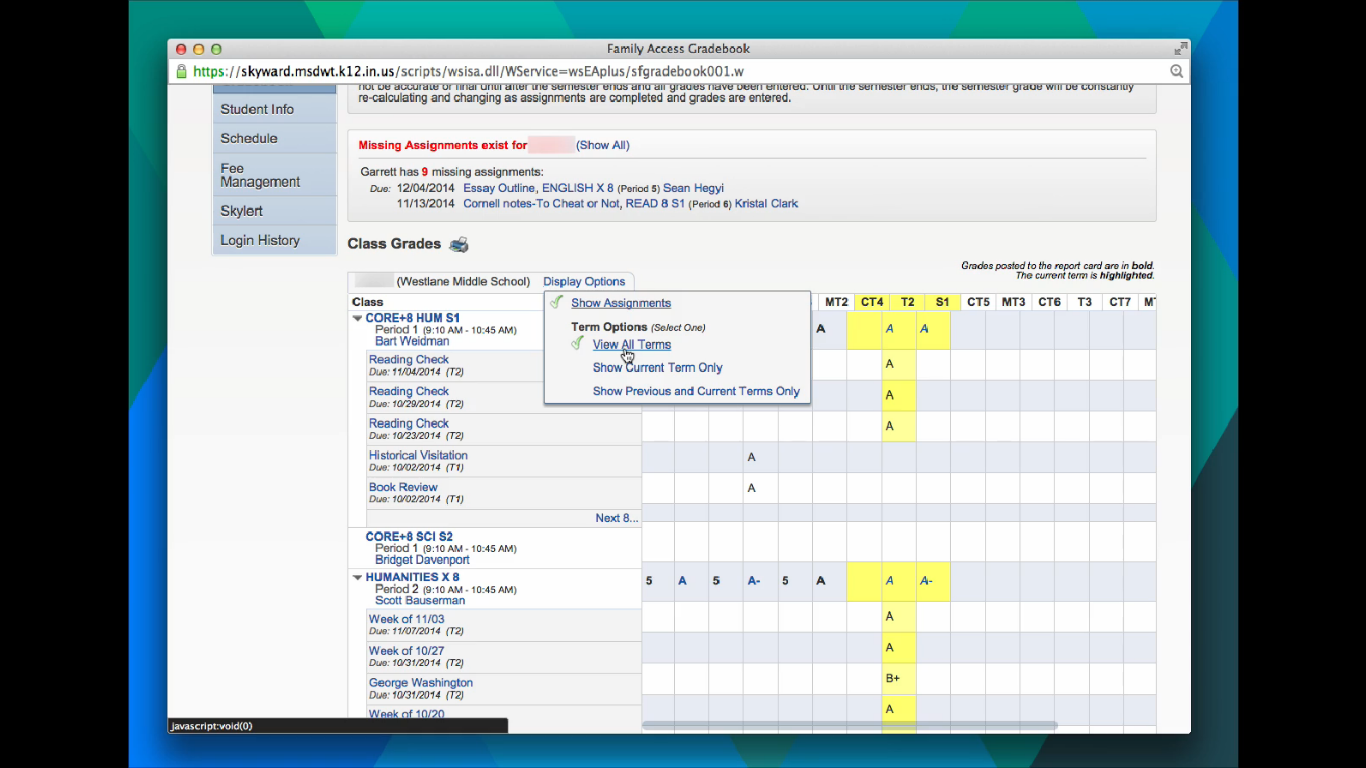 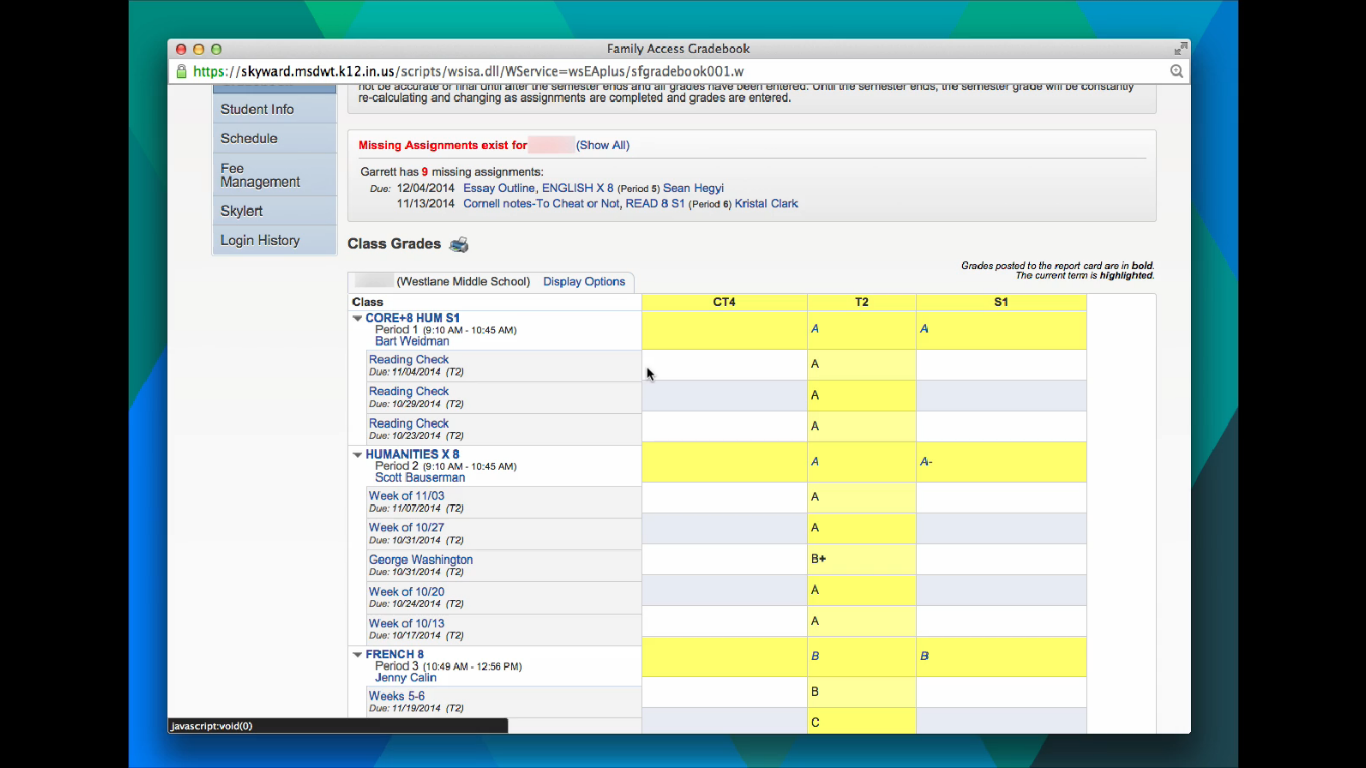 Skyward Parent Access
Understanding schedules
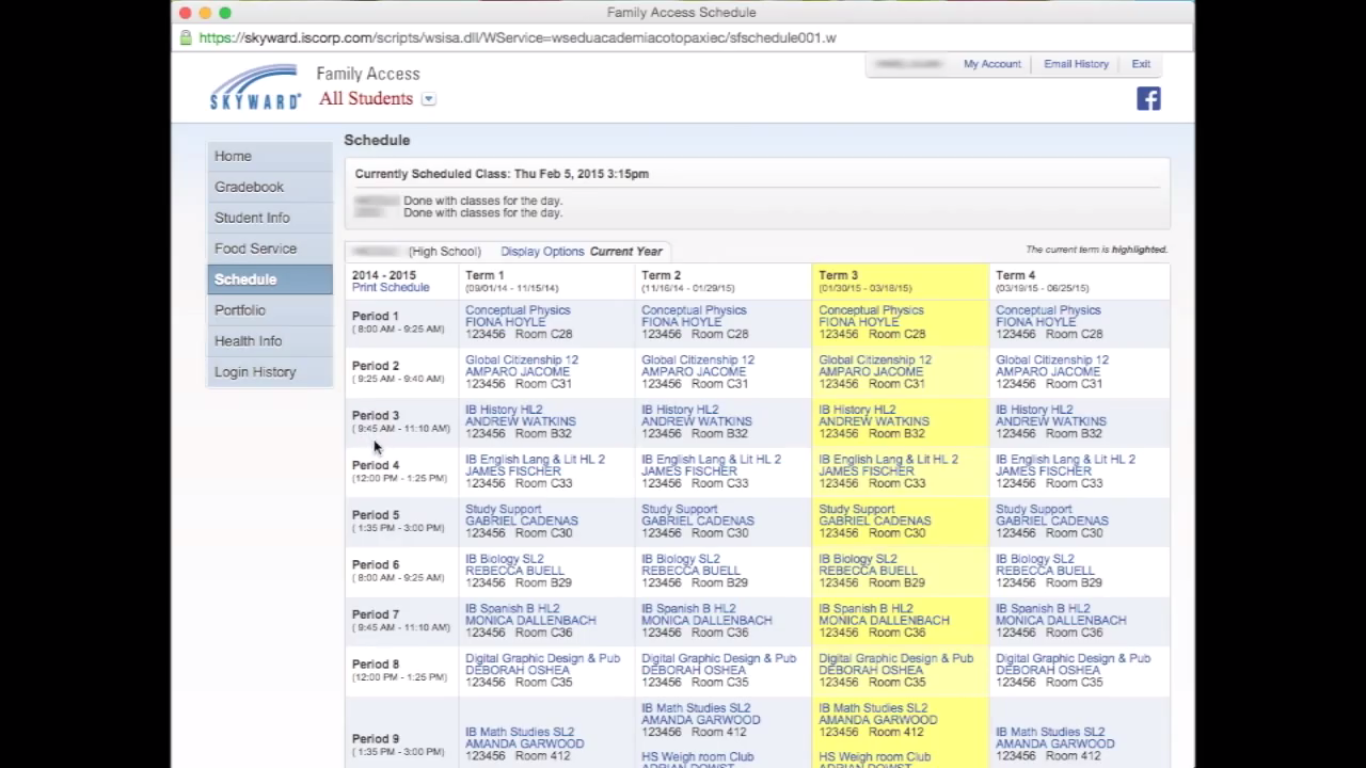 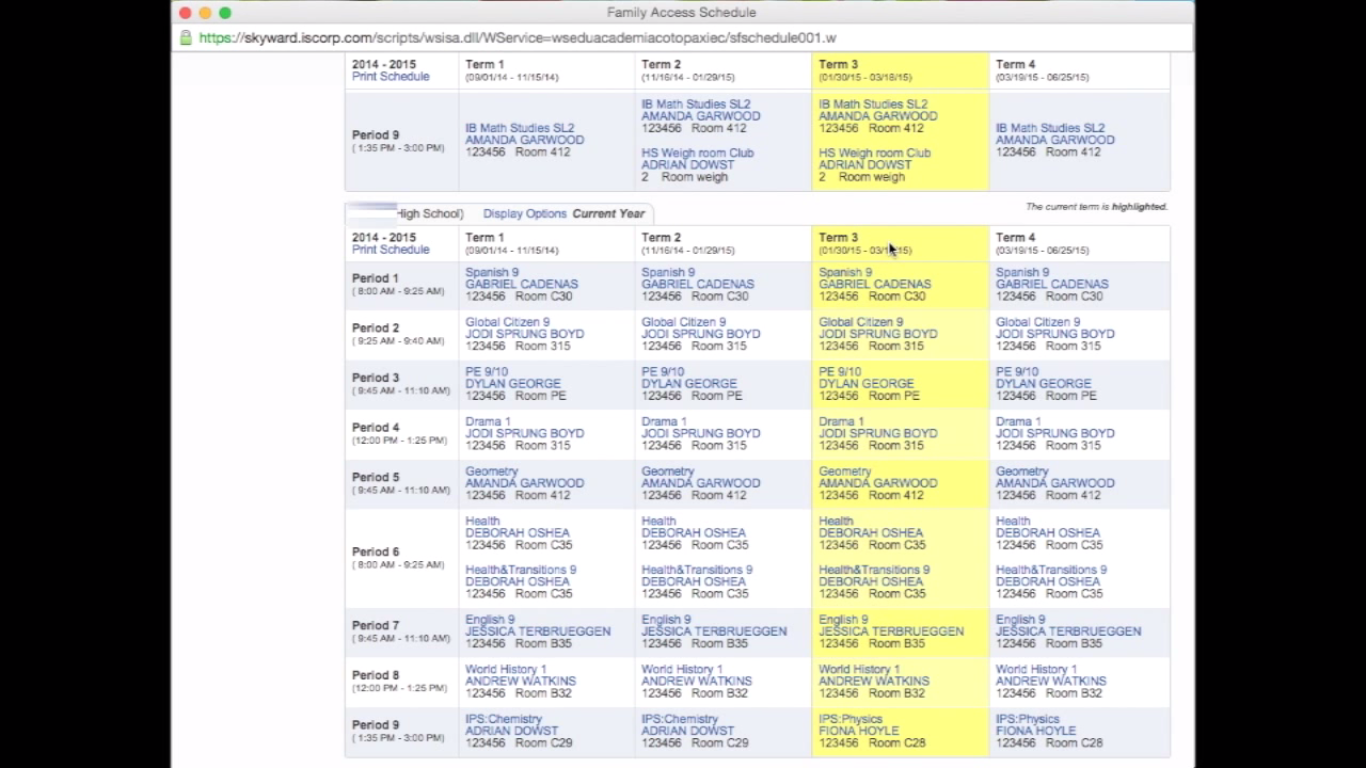 Skyward Parent Access
Understanding skylert
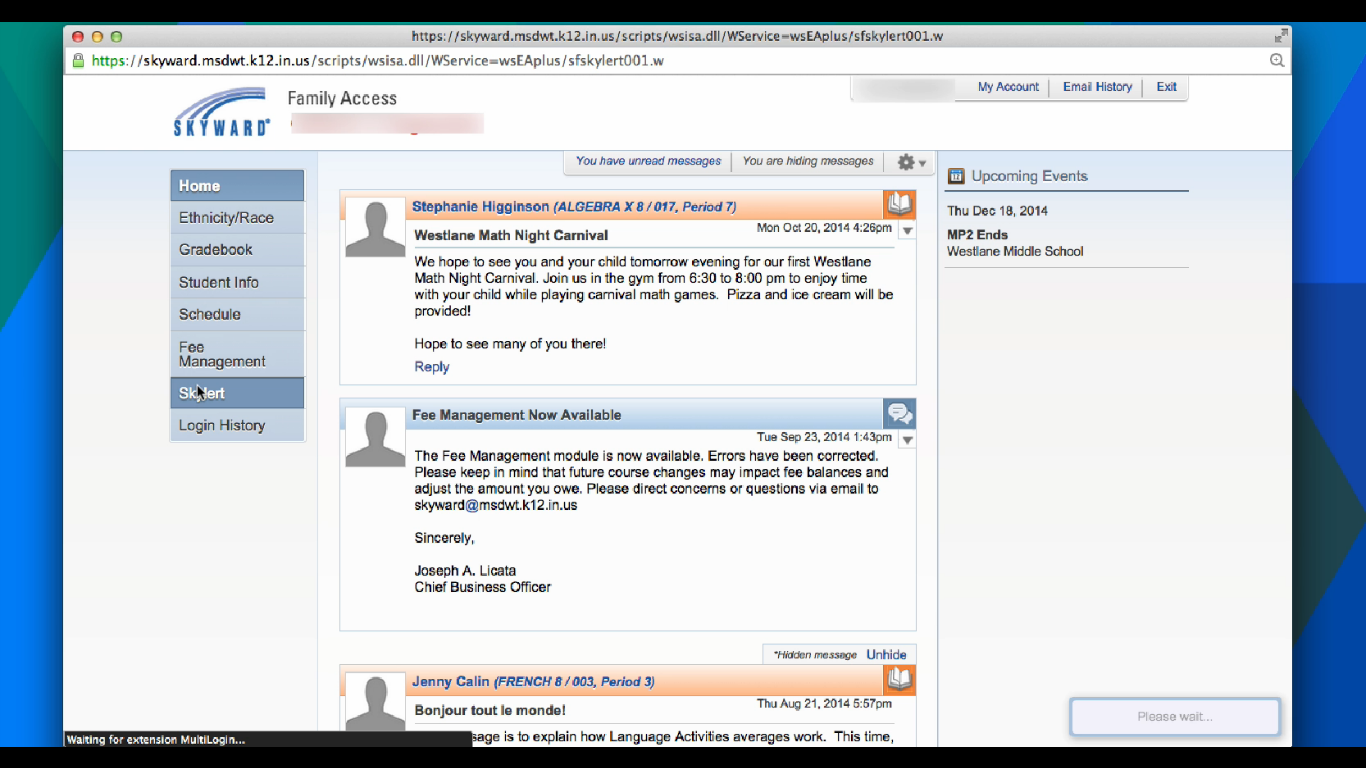 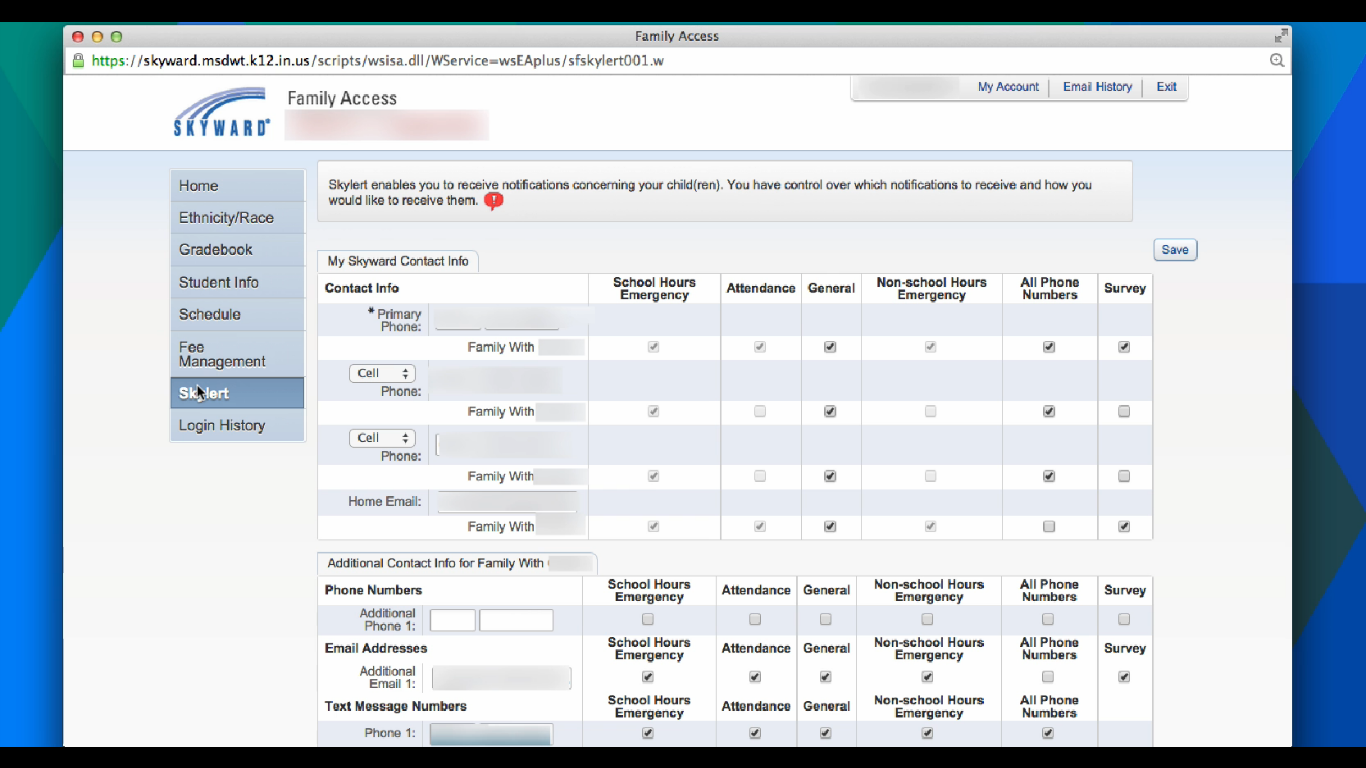 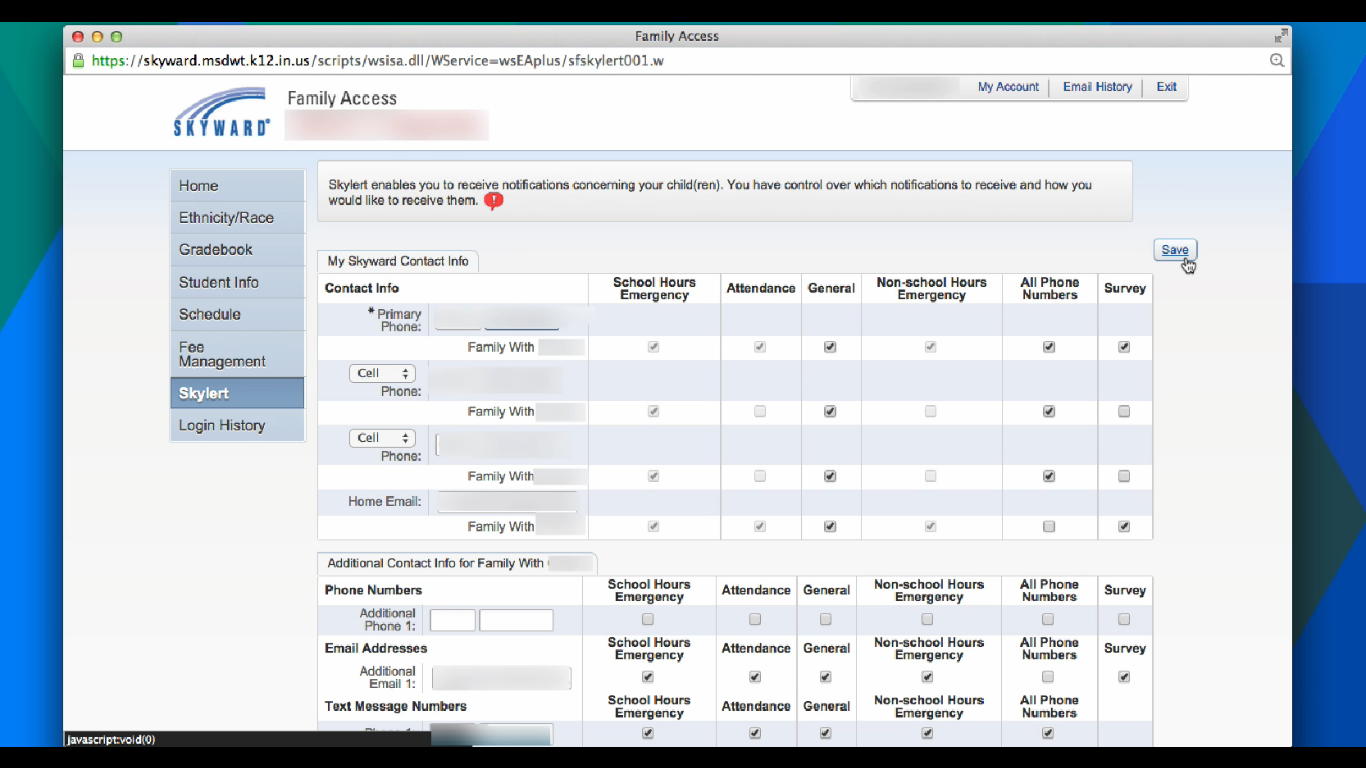 Resources
MSDWT Skyward site for parents
http://sites.msdwt.k12.in.us/skyward/category/parents/

John Feeney’s Classroom Website and Resources
http://sites.msdwt.k12.in.us/jfeeney/

If you have questions or concerns about Skyward, please email us at skyward@msdwt.k12.in.us
Survey Feedback
Please take a moment to complete the survey.  A member of our staff will gather this information and respond to you as soon as possible.  Thank you again for your help in improving your child’s educational experience.
https://www.surveymonkey.com/s/L8L678N
Thanks for coming!!!
Contact information
John Feeney
jfeeney@msdwt.k12.in.us
317-259-5401 ext.: 21123
Twitter: @Eastwoodfeeney